Withdrawn
We published these slides to help explain the State Pension changes in April 2016. 
We do not plan to update them to take account of any subsequent changes.
State Pension changes

Department for Work and Pensions
April 2016
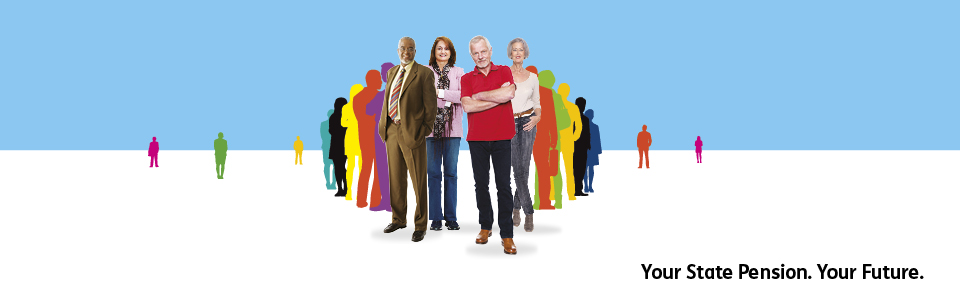 [Speaker Notes: Hello, my name is ______ and I’m from __________.

I’d like to talk to you about changes to the State Pension which came into into effect in April 2016.

DWP is working together with stakeholders, including other government organisations to help people understand how they’re affected. 

We hope you can help too.]
What’s changed? What you can do
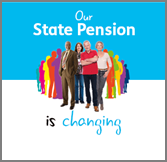 [Speaker Notes: This presentation is going to cover two things: what’s changed and what you can do to help people understand the changes.

So what’s changed?  I just want to briefly explain what the key changes to the State Pension are.]
30
Welfare state
introduced
25
State pension
introduced
20
Lloyd George
about 11 years of
pension
15
barely changed
10
5
0
1926
1939
1952
1965
1978
1991
2004
2017
1848
1861
1874
1887
1900
1913
2030
2043
2056
Male
Female
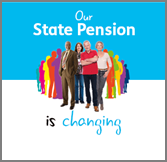 What’s changed?
A man reaching State Pension age today can expect 22 years in retirement and a woman 26 years.
People are living much longer, so may spend more than 30% of their lives in retirement.

Pensions policy needed to change.

We have
changed the State Pension
Raised State Pension age to 67
Removed the default retirement age
One in three babies born in 2013 are expected to live until they are 100.
By retiring at 65 instead of 55, an average earner could increase their pension pot by 60%.
[Speaker Notes: The context is fairly simple. People are living much longer, and may spend a third of their lives in retirement.

This graph shows the average number of years people spent in retirement between the 1800s and now. You can see at this dotted line that right now people are spending about twice as long in retirement compared to a hundred years ago.]
Old System
New System
Disability and Carer benefits: e.g. Carer’s Allowance, Attendance Allowance
Disability and Carer benefits: e.g. Carer’s Allowance, Attendance Allowance
Housing Benefit & council tax support
Housing Benefit & council tax support
Means- tested benefits
Means- tested benefits
Guarantee Credit – top up to £151.20
Pension Credit Guarantee Credit with higher rate for those with additional needs
Pension Credit 
an income related benefit made up of two different parts, Guarantee Credit & Savings Credit.
Savings Credit
Higher rate for additional needs
Additional/Graduated Pension (AP)  including Grad, SERPS and S2P, amount can vary depending on earnings and the years over which contributions were paid (range of AP from £0.01 - around £160)
Contributory benefit
Contributory benefits
New State Pension - full amount is above the basic level of Guarantee Credit
Contracted-out deduction - those in certain occupational pension schemes could contract out of AP.
Inherited AP on bereavement or shared AP on divorce
25p Age addition (80 yrs. +)
Derived entitlement to BSP -  those who do not have full BSP in their own right may get some BSP based on the NI record of their spouse or civil partner.
Basic State Pension - full amount is £119.30
Plus private / workplace pension entitlement where applicable
Plus private/ workplace pension saving boosted by automatic enrolment
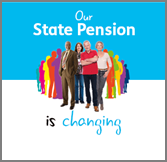 What’s changed?
[Speaker Notes: You can see on the left that the old system was really complicated, but the new system is simpler and easier to understand. 

The new system makes it easier for people to make an informed choice about saving for retirement.]
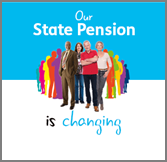 What’s changed?
The State Pension system changed on 6 April 2016. 
Anyone who meets the entitlement conditions and who reaches State Pension age on or after this date will receive the new State Pension – this is men born on or after 6 April 1951 and women born on or after 6 April 1953
The full amount of the new State Pension is £155.65 ( 2016 / 17 rate )
It replaces the confusing old system of basic and Additional Pension, combining these in one payment. Contracting out of the additional Pension has also ended.
The new system means that, in the long run, people will need 35 years of National Insurance contributions to get the full amount. (The old system required 30 years for full State Pension.)
For those who have an existing pre-2016 NI record, their contributions will be taken into account when transferring their past NI record into the new system.
In order to get any new State Pension, people will usually need at least 10  qualifying years on their NI record. Pension Credit will still be payable to those who meet the means test and need it.
[Speaker Notes: So just to recap. The policy changes are quite simple: 

The State Pension system changed on 6 April 2016
The full State Pension amount is now £155.65 a week (2016/17 rate) – but not everybody will get this amount
The main change is that there will be no more basic and Additional Pension, instead there will just be one amount]
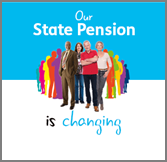 Who gets it?
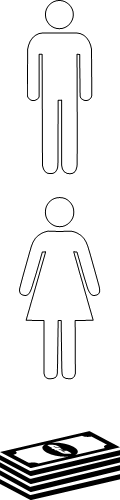 Men born on or after 6 April 1951     


	   		Women born on or after 6 April 1953 

							
	  		 With at least 10 ‘qualifying years’ of NI record


A qualifying year is a tax year during which you are:
working and making NI contributions or
getting NI credits, e.g. for unemployment, sickness or as a parent or carer, or
paying voluntary NI contributions.
[Speaker Notes: The introduction of the new State Pension affects people who reached State Pension age on or after 6 April 2016. This means: 

 women born on or after 6 April 1953 
 men born on or after 6 April 1951 

People will normally need at least 10 qualifying years on their National Insurance record to receive any new State Pension.]
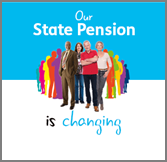 Who is affected?
How people are affected depends on whether they reached State Pension age before or after 6 April 2016.

After 6 April 2016, there will be 3 groups of people:
People reaching State Pension Age before 6 April 2016 will stay on the old system. 

Future workers (who don’t have any National Insurance contributions before 6 April 2016) - people not yet in the NI system will have a simple new State Pension - the full amount if they have 35 years NI contributions (minimum qualifying period 10 years).

People who have some NI record before 6 April 2016  - people in the current NI system will get a new State Pension calculated under transitional arrangements.
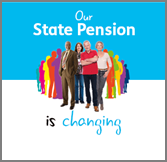 Contracted – Out-Pension-Equivalent
Since November 2015 a Contracted-Out Pension Equivalent (COPE) amount has been shown on State Pension statements. 
 
This estimated amount  was introduced to help customers who’ve been contracted out see how much State Pension they were opted out of when paying less NI contributions to the State Pension system in the years before 2016. 

Because they paid lower NI contributions to the State system, and were building another pension with their NI, they may not start with the full amount of new State Pension.
[Speaker Notes: Under the old State Pension system, people with sufficient National Insurance qualifying years could get the basic State Pension and also build up entitlement to the Additional State Pension (S2P or SERPS).
Many people have been contracted out of the Additional State Pension.
If someone was contracted out of the Additional State pension they either paid lower NI contributions or some of their NI was instead paid into their workplace or personal pension.
So, to take into account that they have paid less into the National Insurance system, the amount of SP they will get directly from the government may be lower than that received by people with similar earnings who were not contracted out.]
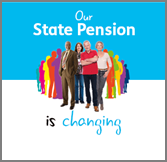 Contracted–Out-Pension-Equivalent
As well as paying lower NI contributions into the system, someone who was contracted out will have contributed to and built up some private pension to replace part of their State Pension.
Therefore, they should receive some of their pension income through a different route.
The pension they get from their workplace or personal pension scheme (or schemes) should include an amount that is in most cases the equivalent to the additional State Pension that they would have received if they hadn’t been contracted out.
This is known as the COPE amount.
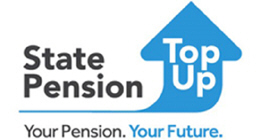 Other State Pension news
Government has introduced a scheme called ‘State Pension top up’, allowing you to boost your State Pension income by up to £25 per week in exchange for a lump sum contribution
You should consider Class 3 Voluntary National Insurance Contributions and deferring your SP first – it may be a better option for you, though these can be combined with State Pension top up too
It could provide a helpful income boost in retirement but won’t be right for everyone – seek professional financial advice before applying.
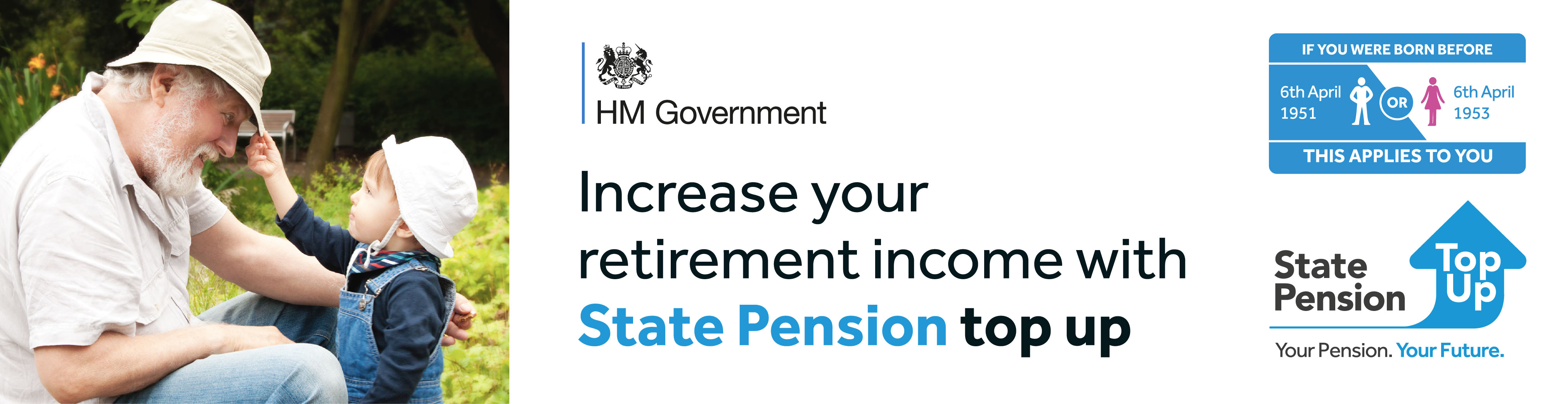 [Speaker Notes: The State Pension Top Up scheme will help people increase their State Pension and get a guaranteed extra income for life.  

The scheme can boost ones State Pension by between £1 and £25 extra per week

Applicants must be entitled to the basic State Pension or Additional State Pension and be either: 

a man born before 6 April 1951

a woman born before 6 April 1953]
State Pension top up details
Available only to the people who reach State Pension age before 6 April 2016 and are entitled to State Pension.
You can make a contribution to the State Pension top up scheme until 5 April 2017
It’s open to men born before 5 April 1951 and women born before 5 April 1953
Boost your income by between £1 to £25 per week (contribution needed varies by age and the amount you want to increase your SP by)
It’s income which is
Guaranteed for life 
Linked to CPI, so protected against inflation
Inheritable up to 100% by a spouse or civil partner in       ost casesmost most cases
Visit www.gov.uk/statepensiontopup for more information
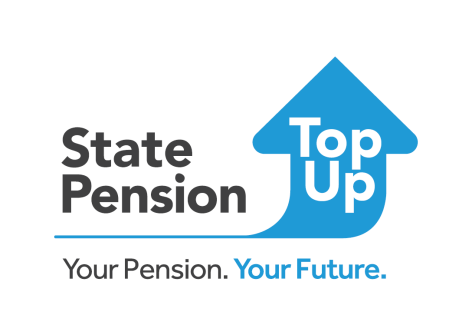 [Speaker Notes: These are the key features of the State Pension Top Up scheme …]
What’s changed? What you can do
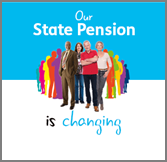 [Speaker Notes: So what can you do to help people understand State Pension changes?]
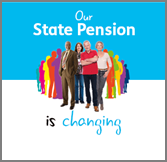 What you can do
Use materials provided by DWP, e.g.
A State Pension toolkit – containing factsheets, graphics and detailed guides on State Pension – 360,000 views so far. 
Search “State Pension Toolkit” on www.gov.uk 
PensionTube – a pensions YouTube channel with case studies, interviews and animations – recently hit over 3.5 million views. 
Visit www.youtube.com/pensiontube 
A weekly bulletin – with the latest releases, news and events – issued to 1700 stakeholders a week.
Email “subscribe” to state.pensioncomms@dwp.gsi.gov.uk
[Speaker Notes: You can get involved by using material provided by DWP to inform discussions with your customers]
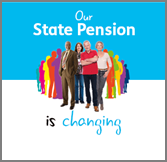 What you need to do
If you are already above State Pension age – don’t worry, nothing has changed for you, but you are eligible to top up your State Pension.
Visit www.gov.uk/state-pension-topup 

Get a statement to find out how you’re affected.
Visit https://www.gov.uk/check-state-pension

Or keep updated via the Minister’s blog: Pensions Latest
https://pensionslatest.blog.gov.uk/
You can also refer to guides from other organisations…
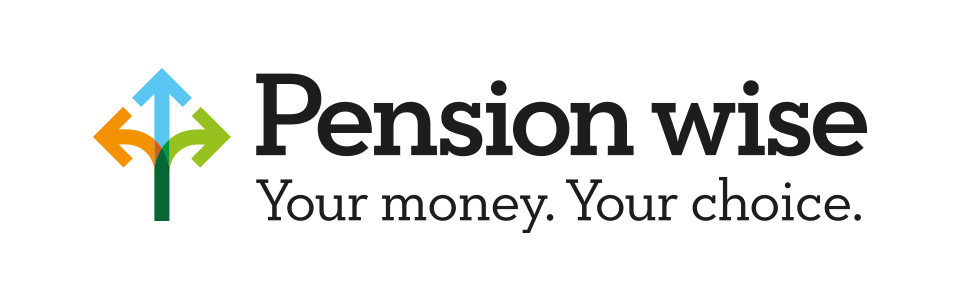 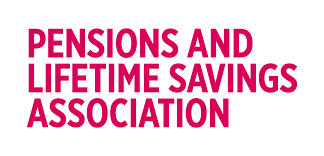 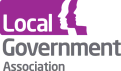 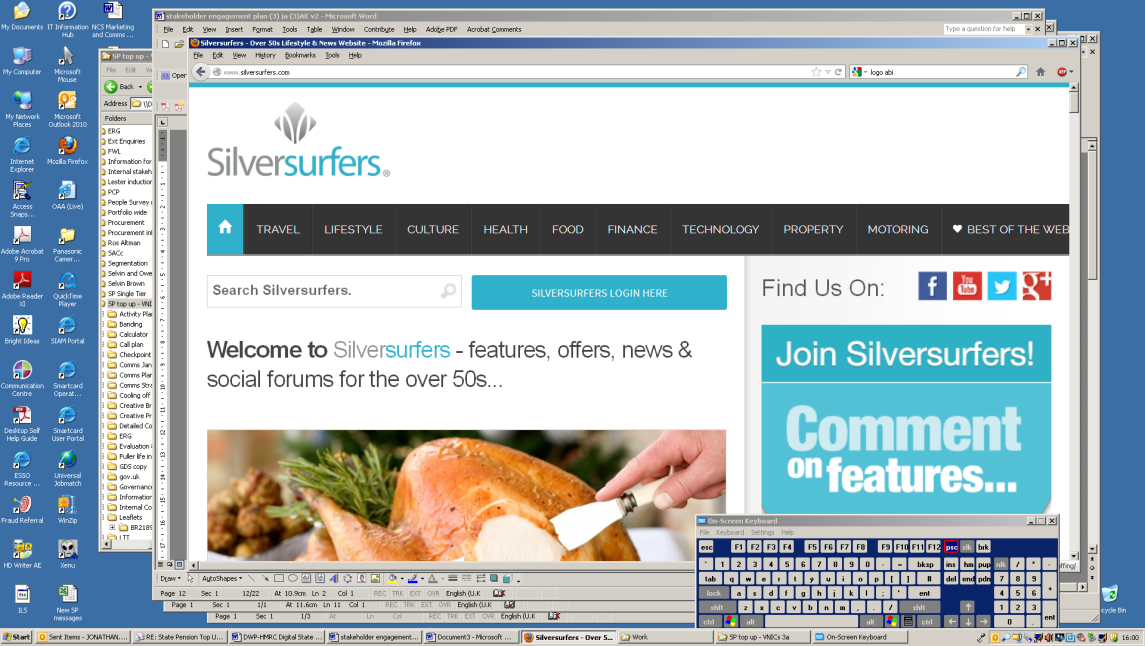 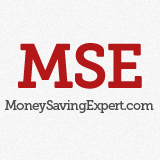 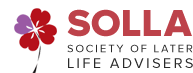 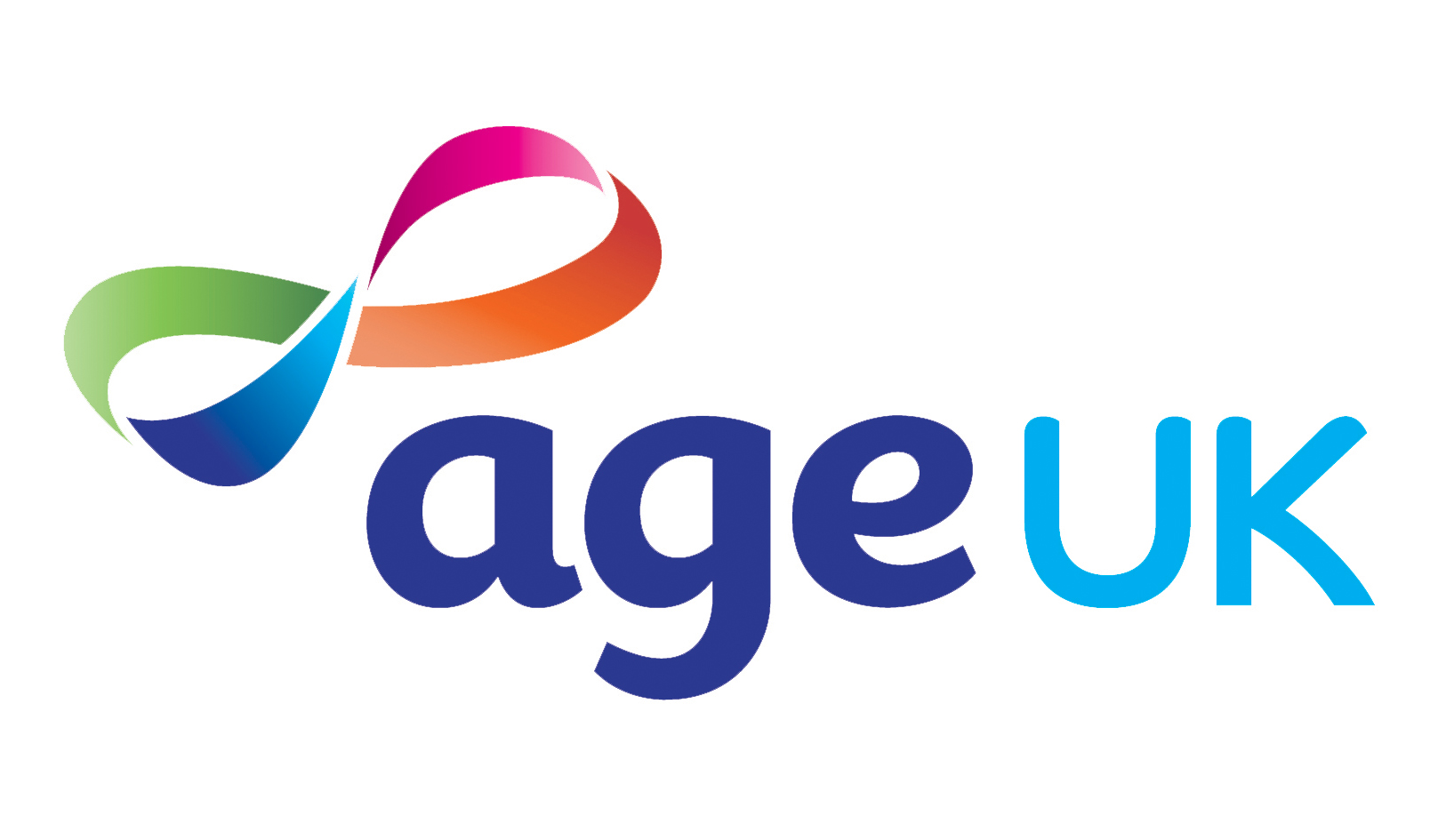 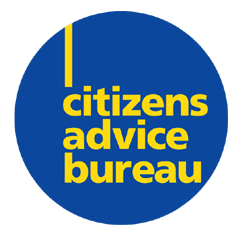 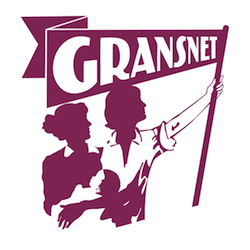 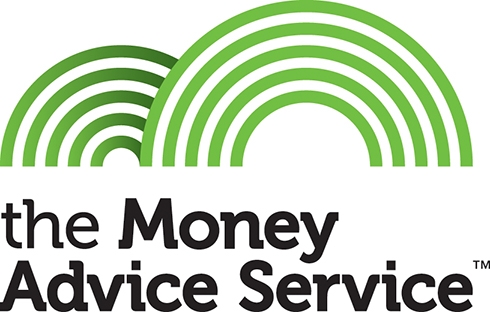 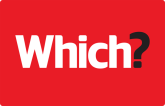 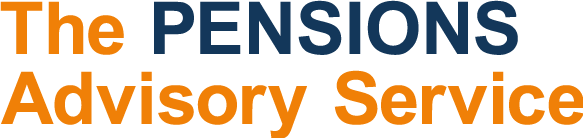 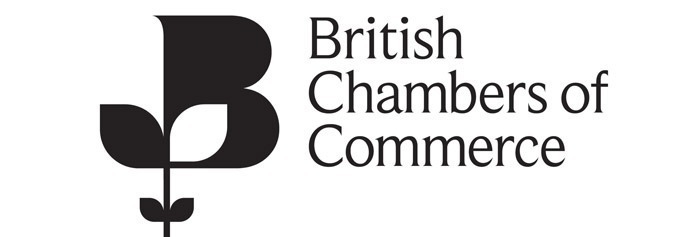 [Speaker Notes: DWP works with other organisations (which you can see on the screen) to help people understand:

what the State Pension changes mean for them and 
what they can do to best prepare for their retirement. 


The key ‘call to action’ is to “Get a statement.”]
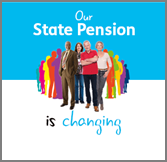 Thank you
[Speaker Notes: Thank you very much for listening, I’m happy to take any questions.]